Tropický deštný les
Zeměpis
6. ročník
Tropické deštné lesy – v okolí rovníku (JA, AFRIKA, ASIE, AUSTRÁLIE) – horko a vlhko po celý rok.
Nejbohatší společenstva rostlin (5 pater lesa) a živočichů (hmyz, ptáci, opice, plazi). 
Vlivem těžby dřeva a plantážnictví se snižuje jejich plocha – PLÍCE SVĚTA.
Počasí v tropech během dne
VÝPAR
6 hod.
12 hod.
18 hod.
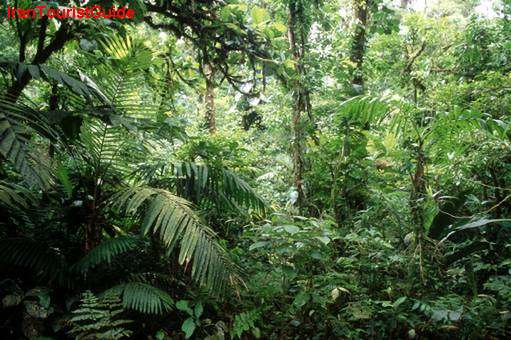 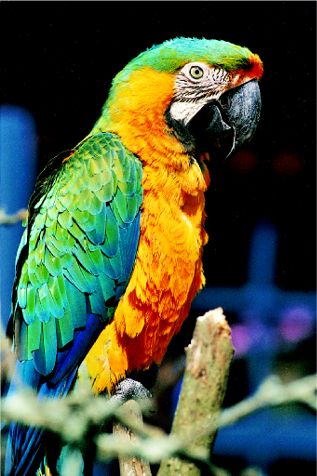 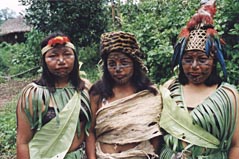 TROPY
Život v pralese
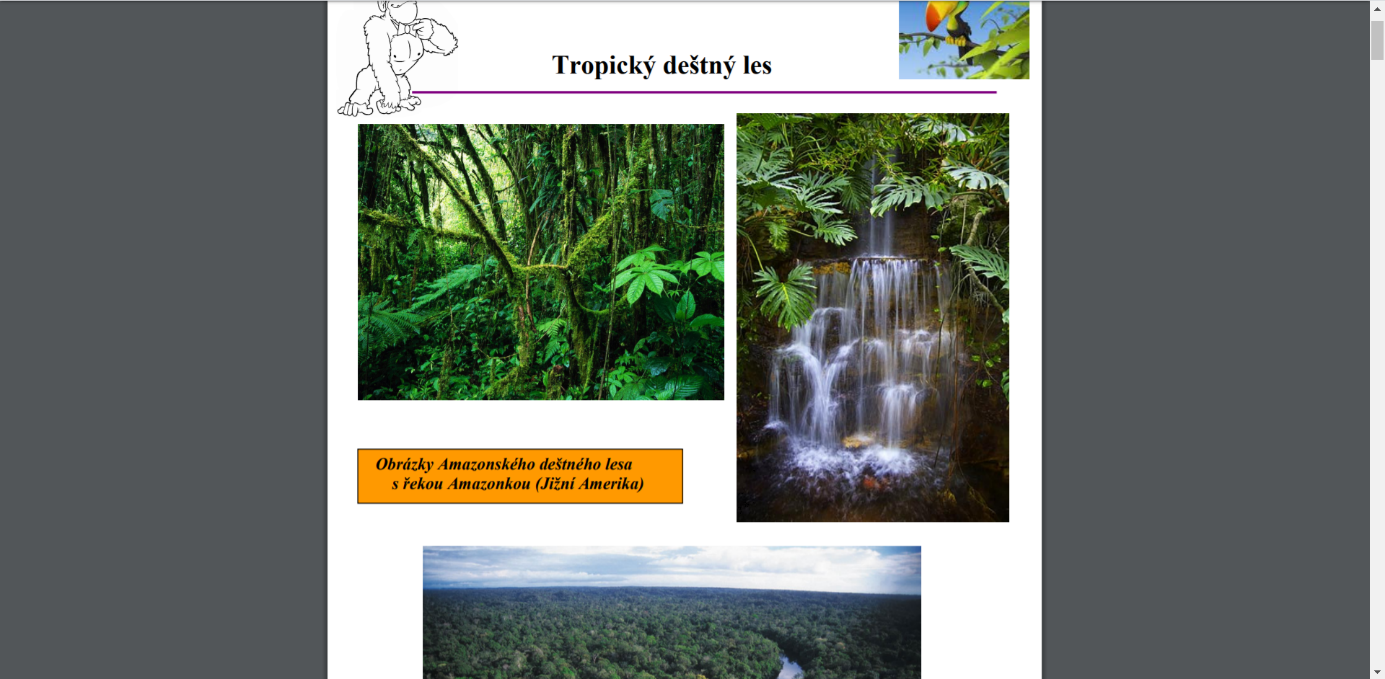 Tropický deštný les
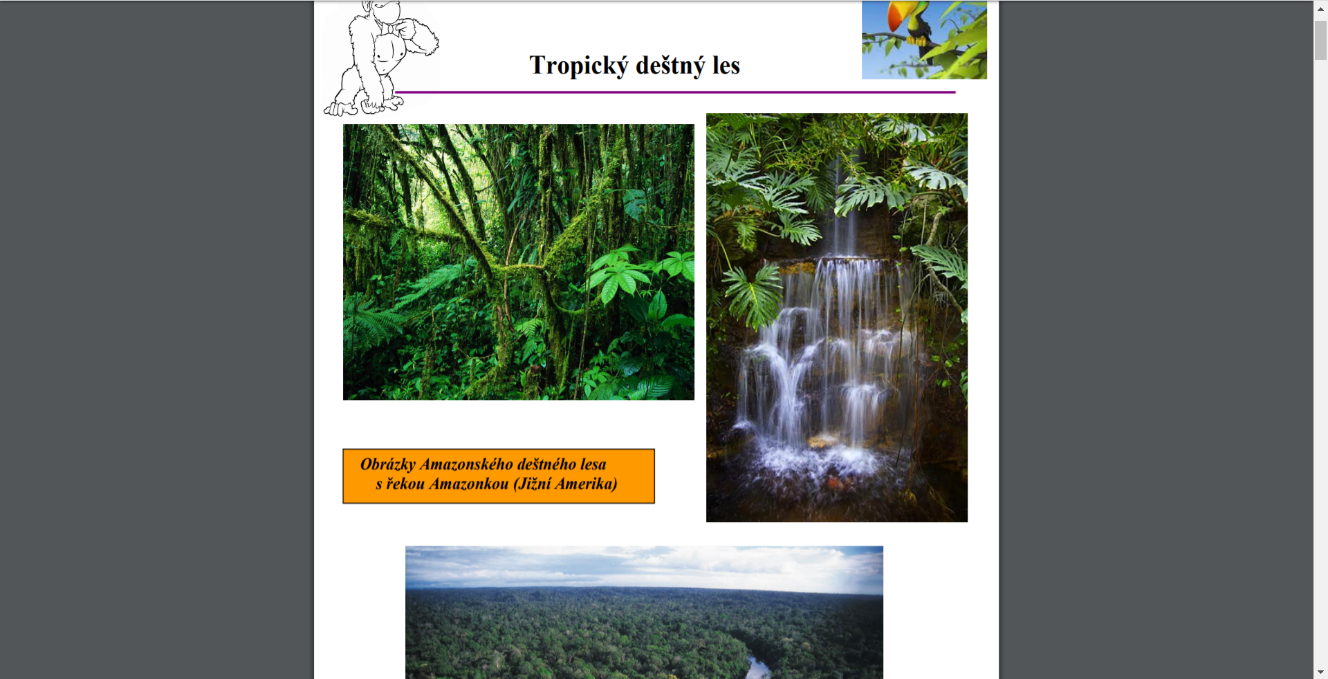 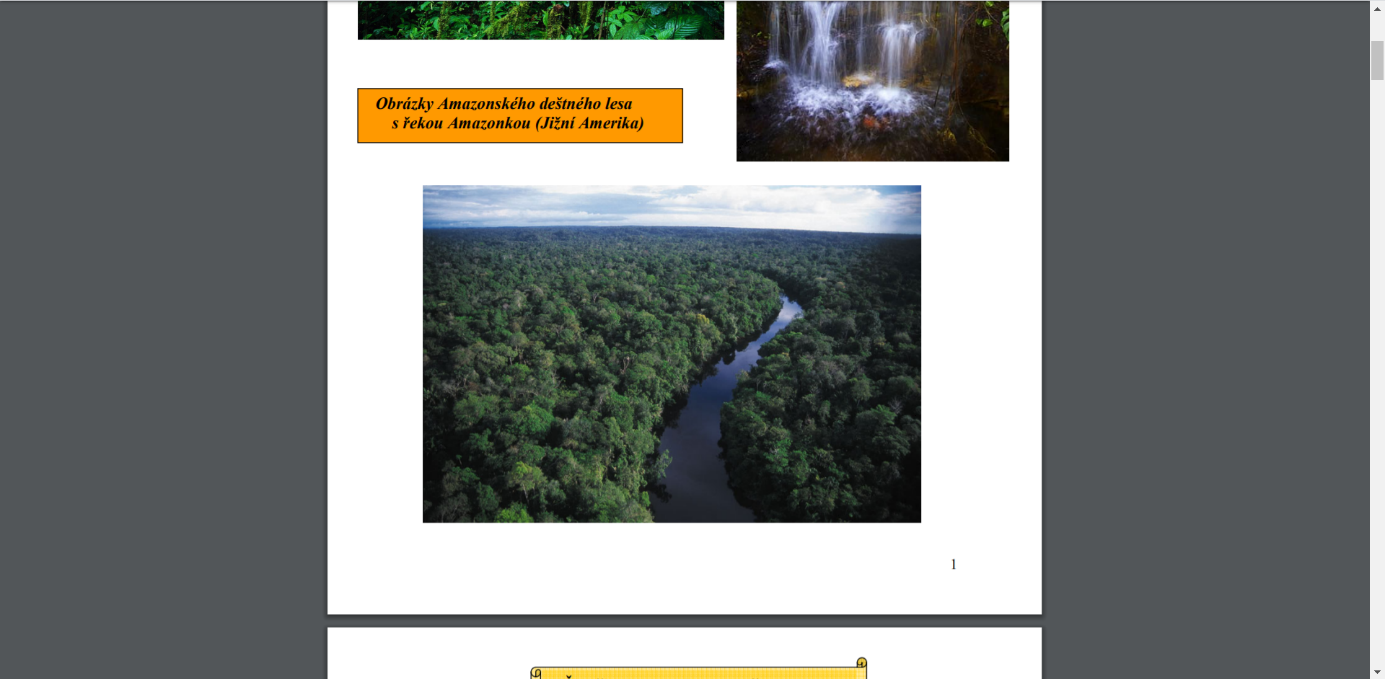 Živočichové deštného pralesa
mravenečník
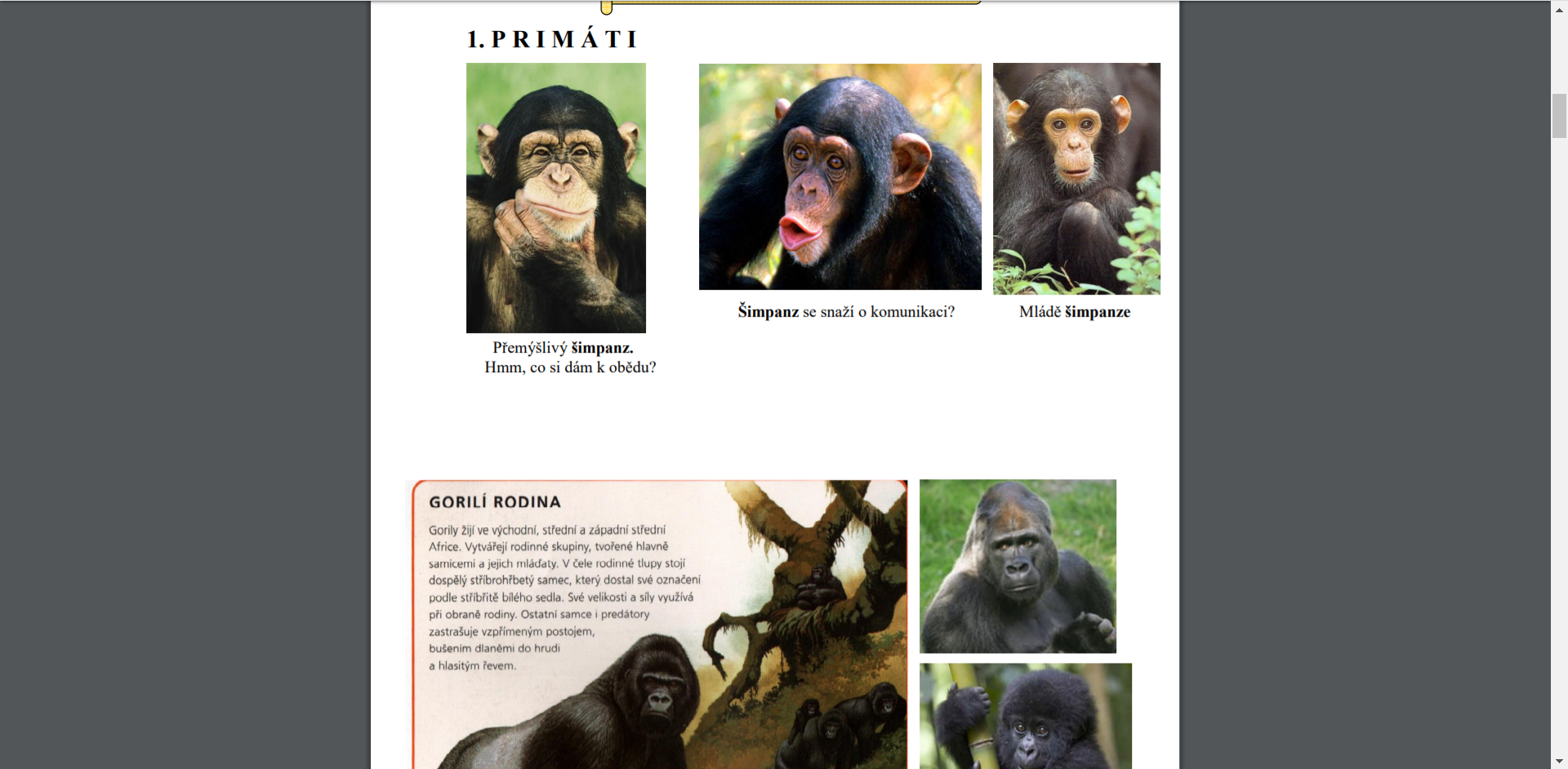 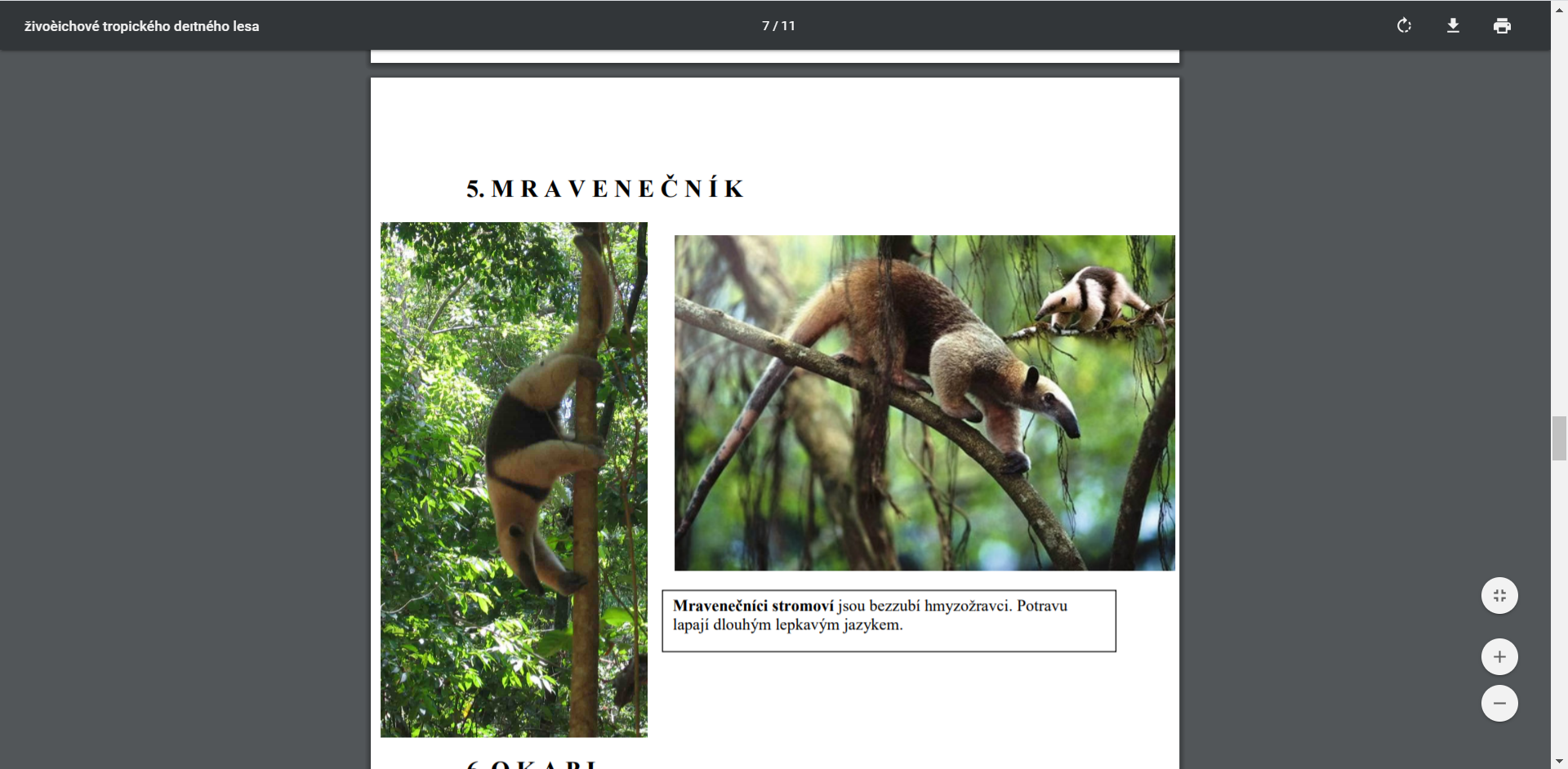 orangutan
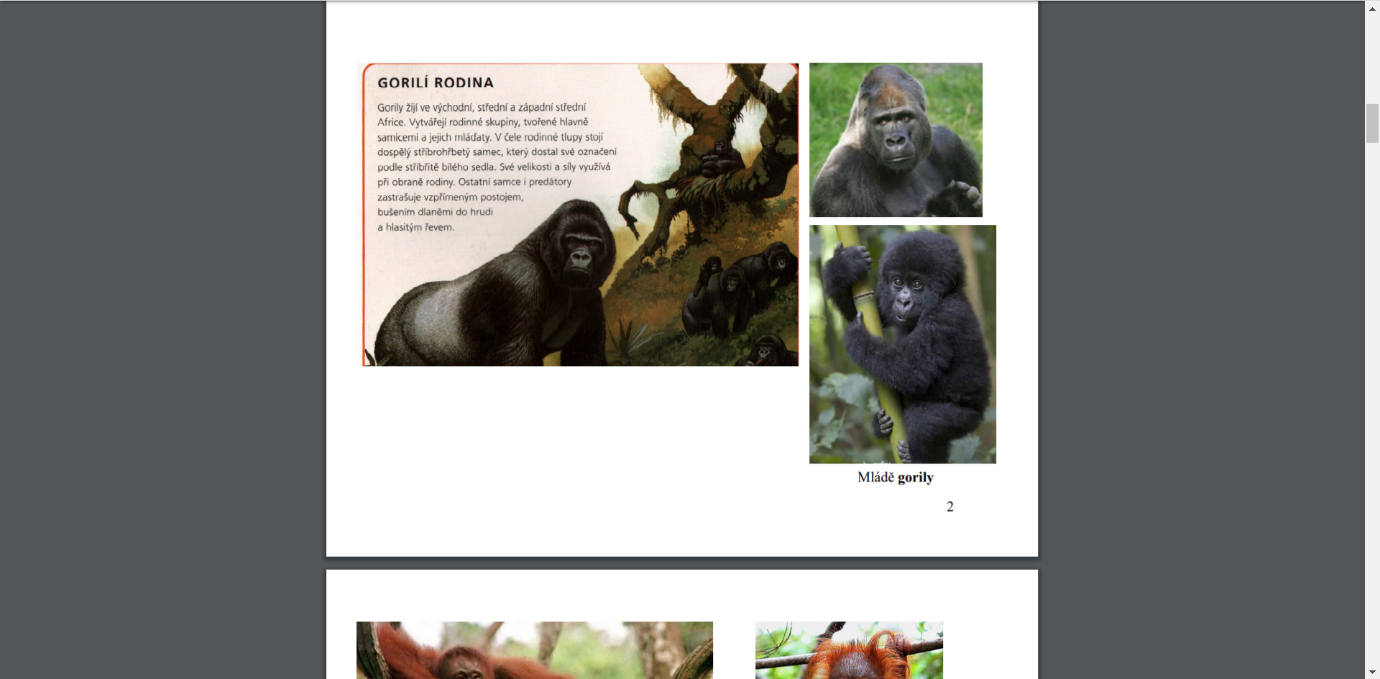 lenochod
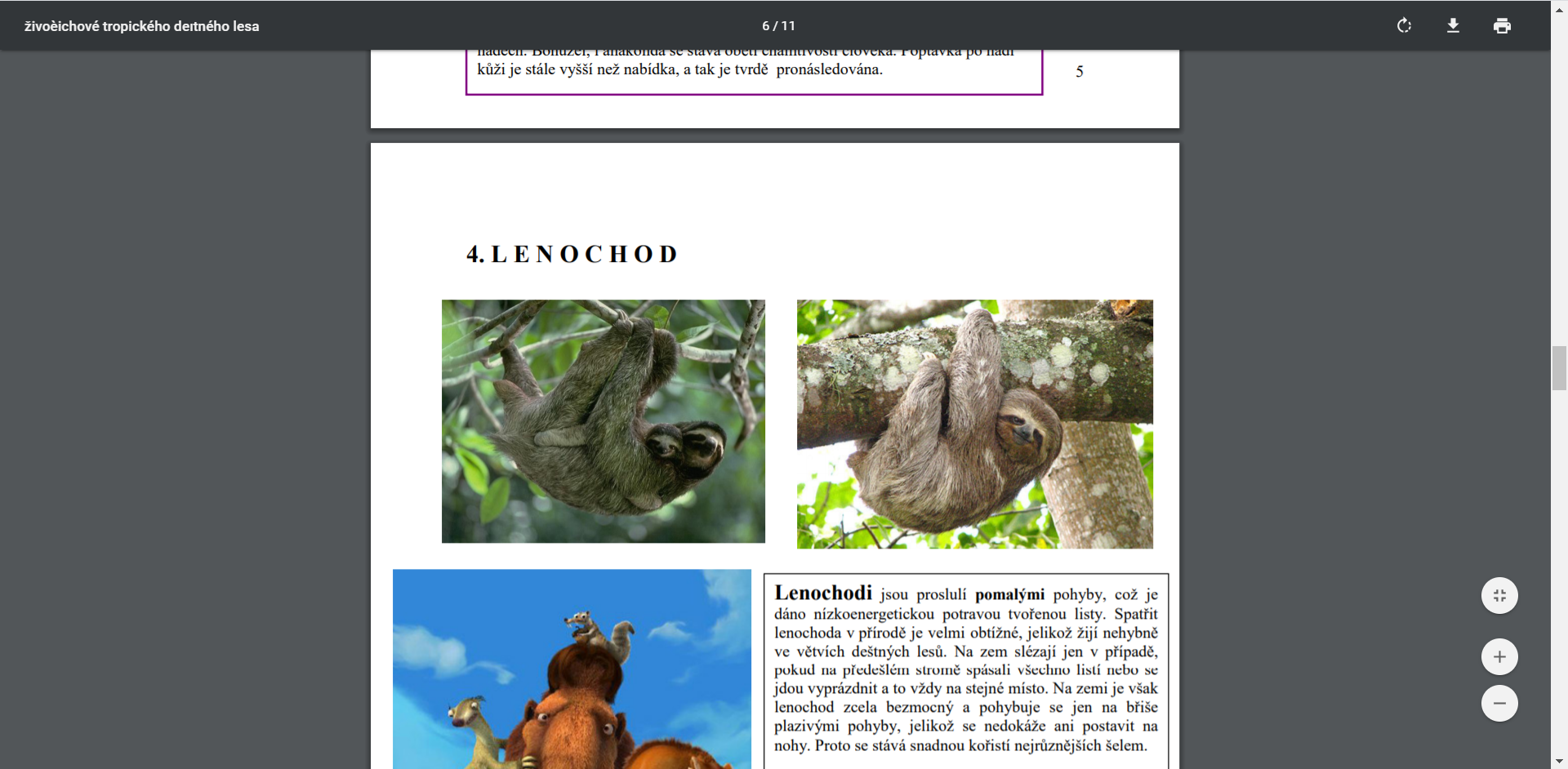 jaguár
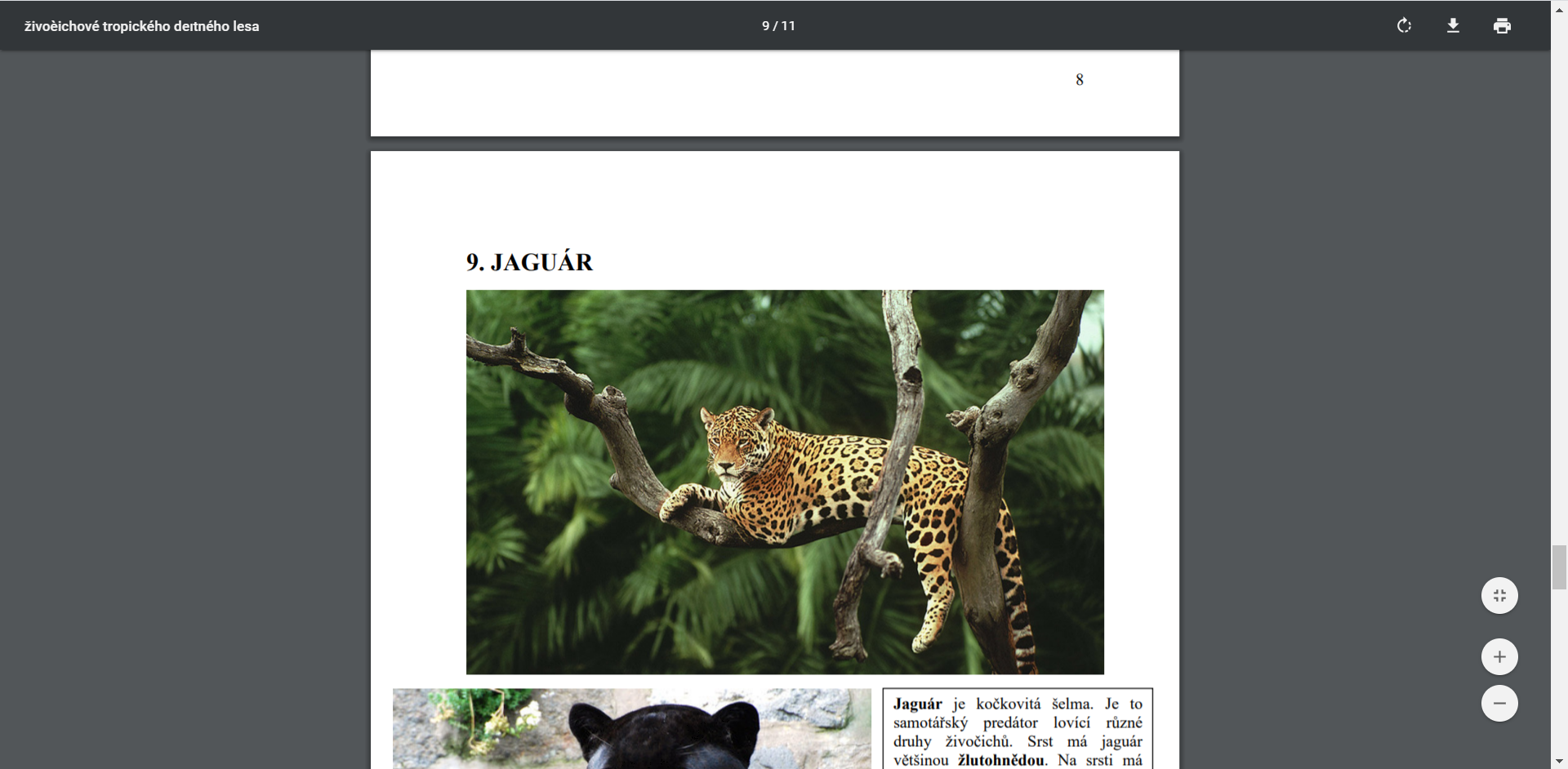 Živočichové deštného pralesa
kolibřík
leguán
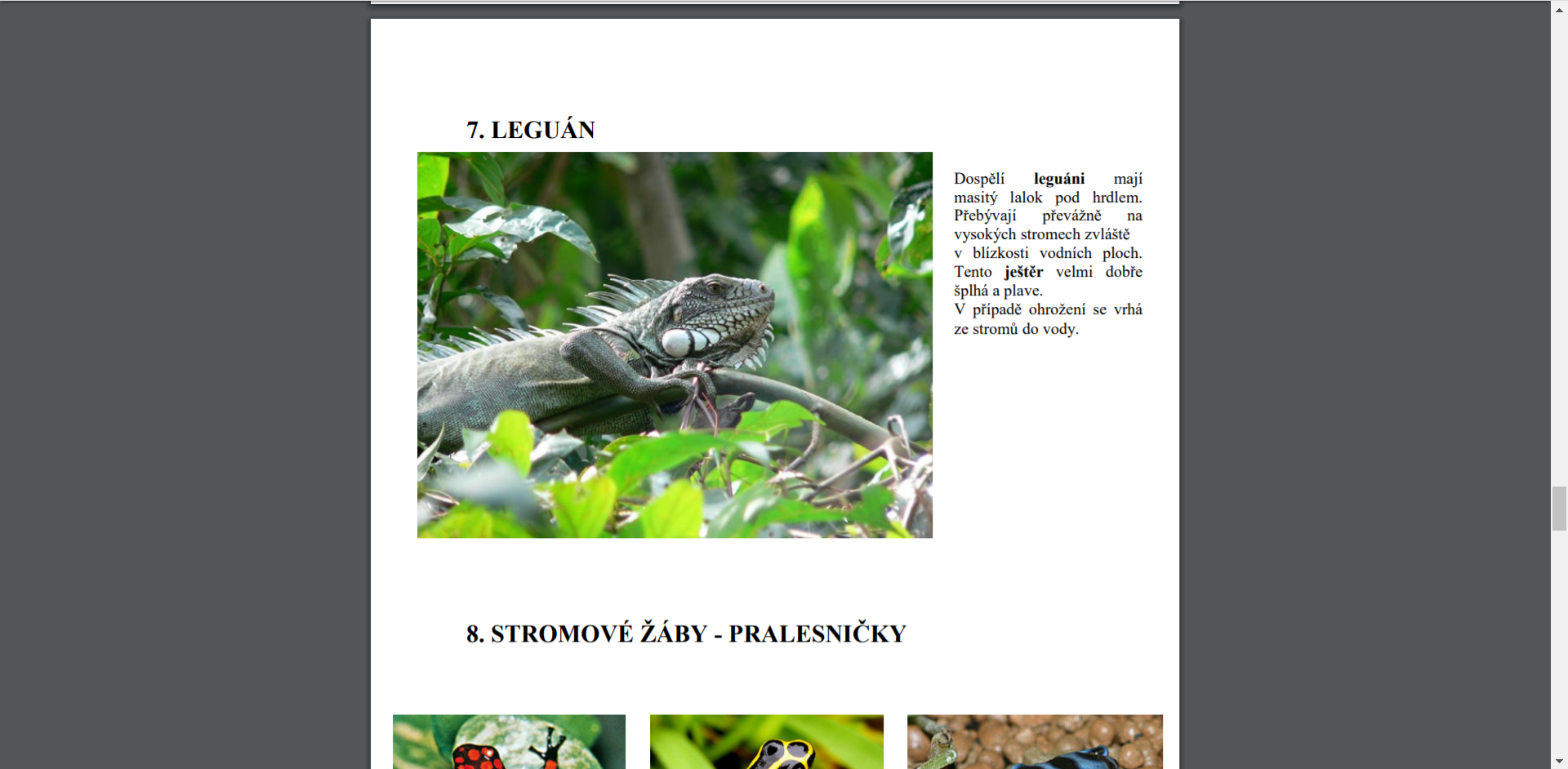 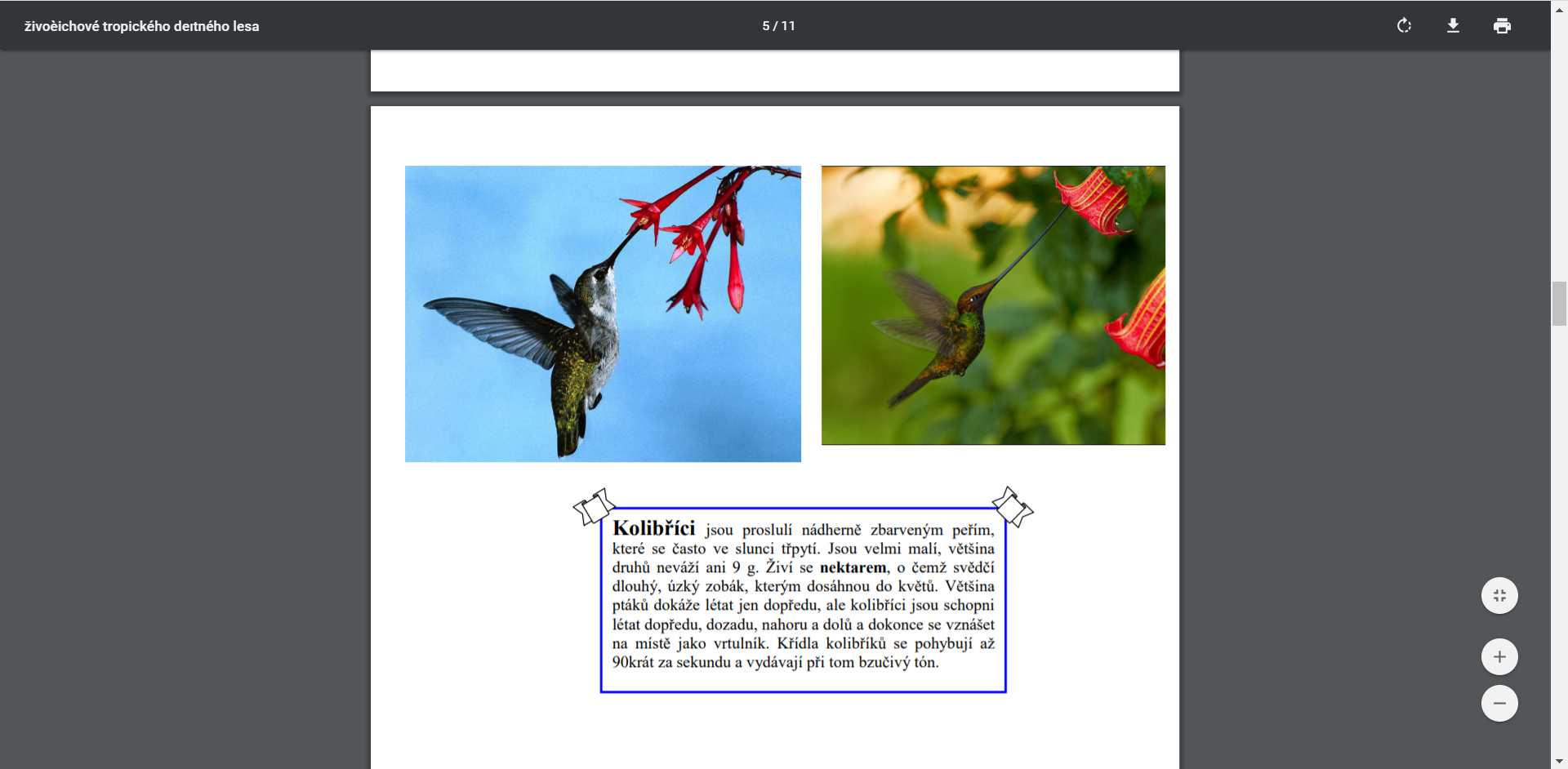 papoušci
anakonda
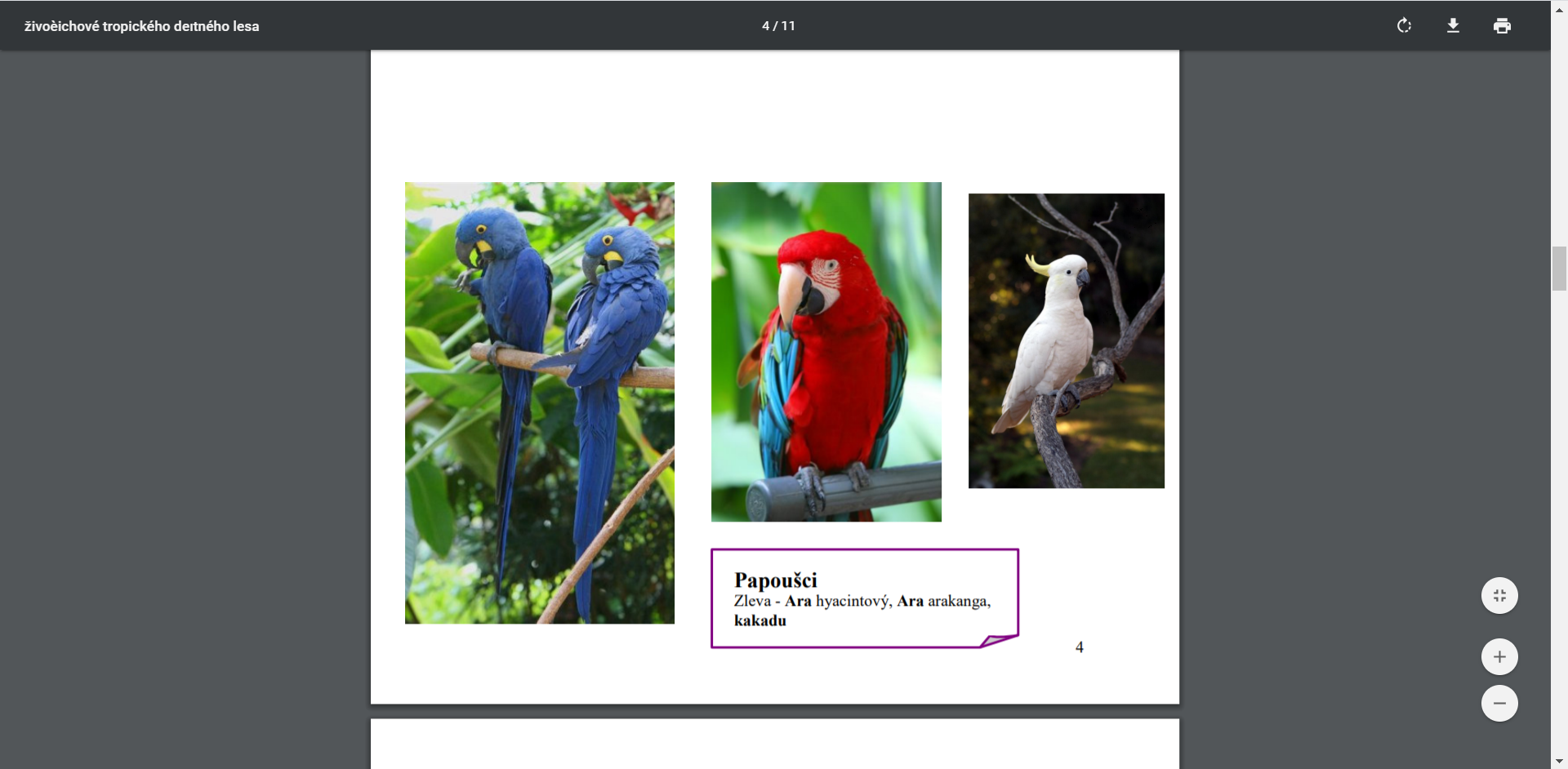 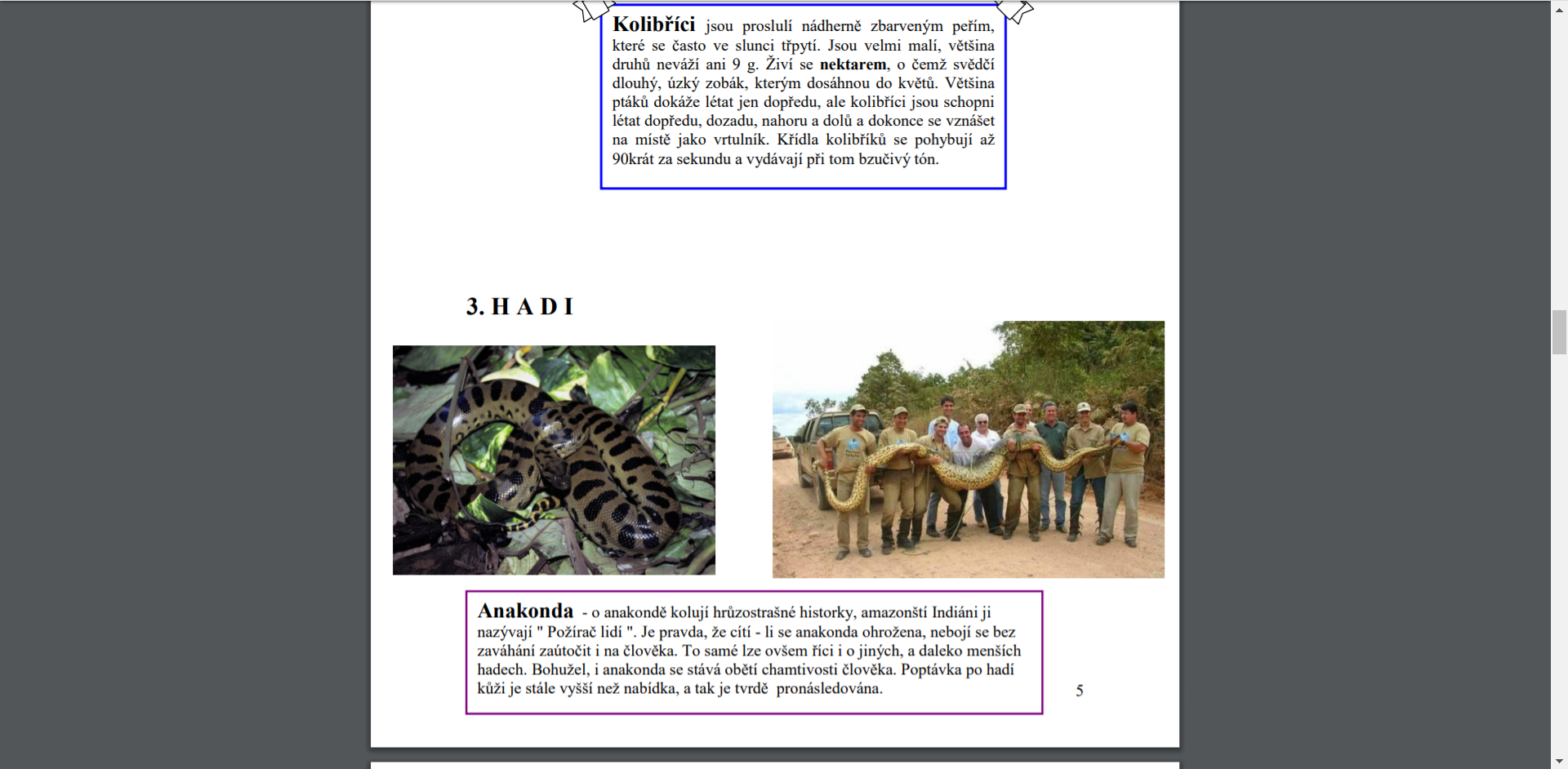 stromové žáby
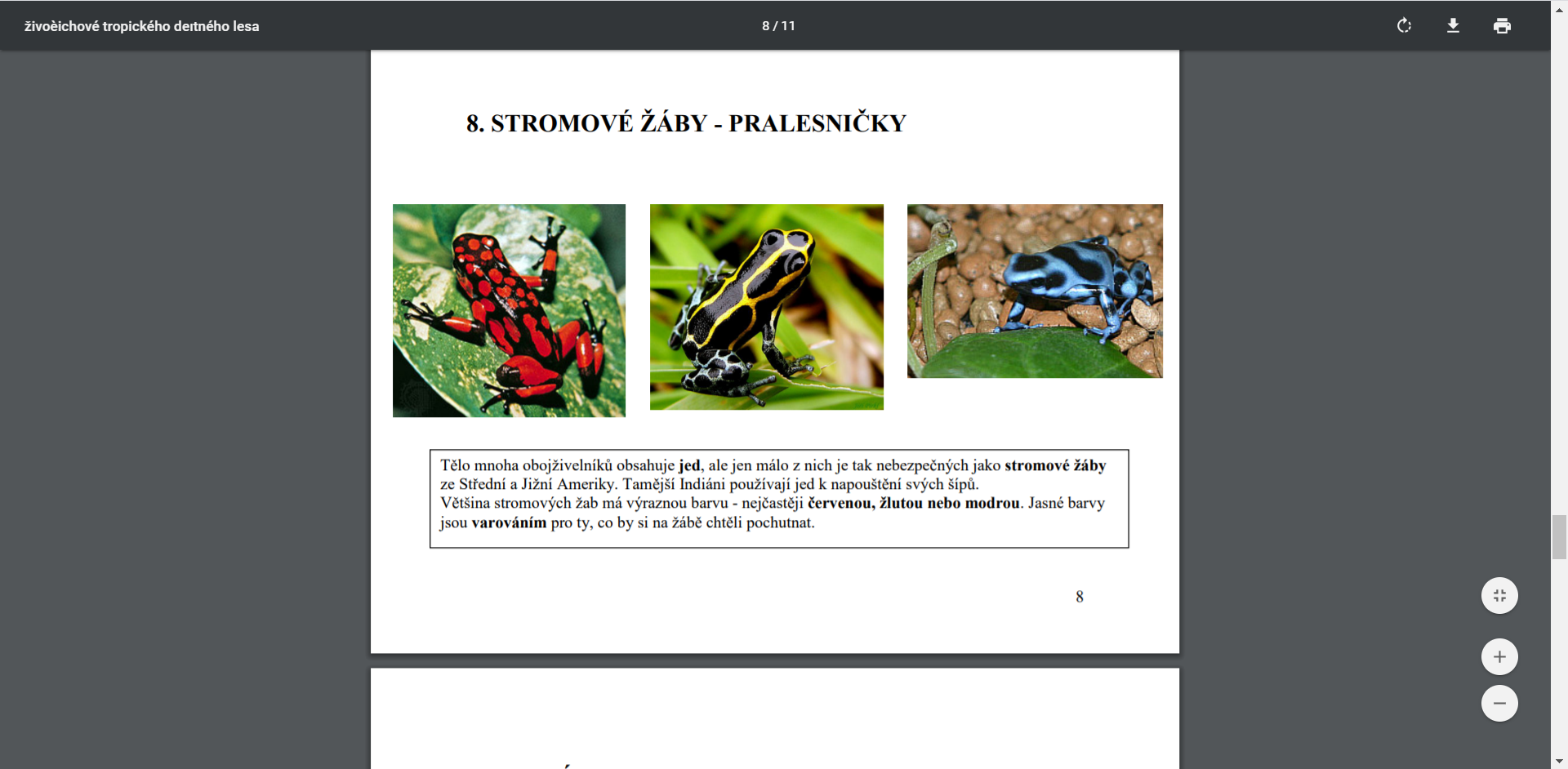 To je všechno